Digging For Data III
Christine Redovan, MBA, MLIS -- GME Consultant
Presented by Partners in Medical Education, Inc. 2021
Introducing Your Presenter…
Christine Redovan, MBA, MLIS
GME Consultant
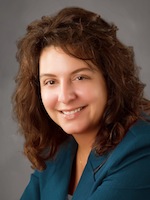 Seasoned Director of Medical Education and GME Operations

Accreditation and Management Expert For New and Established Institutions and Programs
ACGME-I Accreditation Expert

Successful GME Start-Up Implementation 

Focused on Continuous Accreditation Readiness. Data Mining, and Useful GME Resources

20+ years GME experience
Presented by Partners in Medical Education, Inc. 2021
2
Learning Objectives
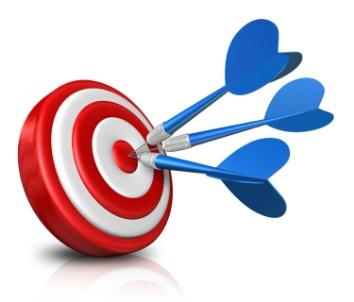 Discover useful data sources for GME planning and improvement

Compare various GME data in action

Construct a data project for your program
Presented by Partners in Medical Education, Inc. 2021
3
Recap of Sessions I & II
Digging for Data I
Digging for Data II
John Hopkin’s evaluating information
ACGME
NRMP
Robert Graham Center
CMS
US National Library of Medicine
AAMC
AHRQ
National Academies
Info Access Public Health
US Census Bureau
Pew Research
Worldometer
Presented by Partners in Medical Education, Inc. 2021
4
CDC – National Center for Health Statistics
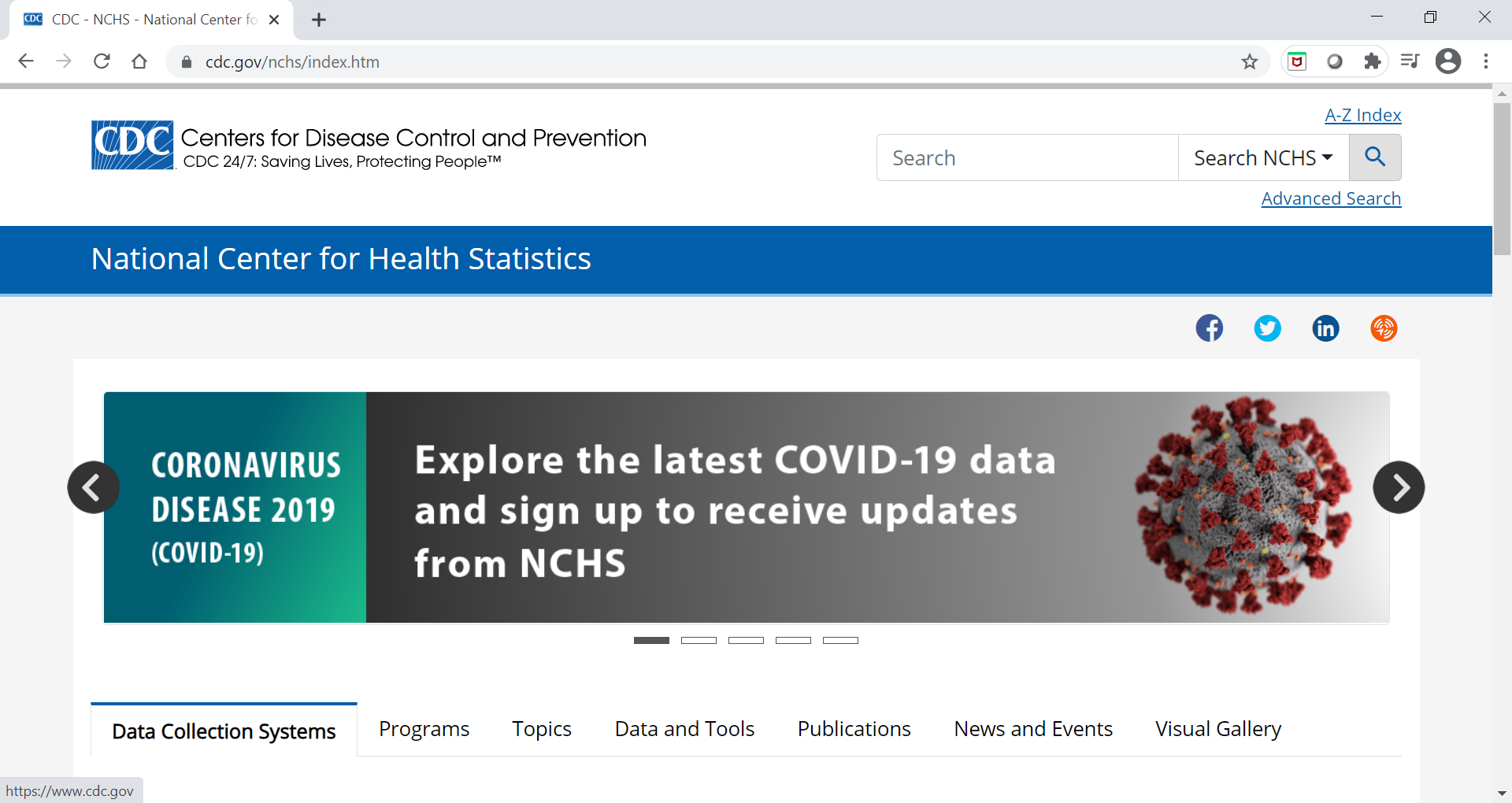 Presented by Partners in Medical Education, Inc. 2021
5
Healthy People 2030
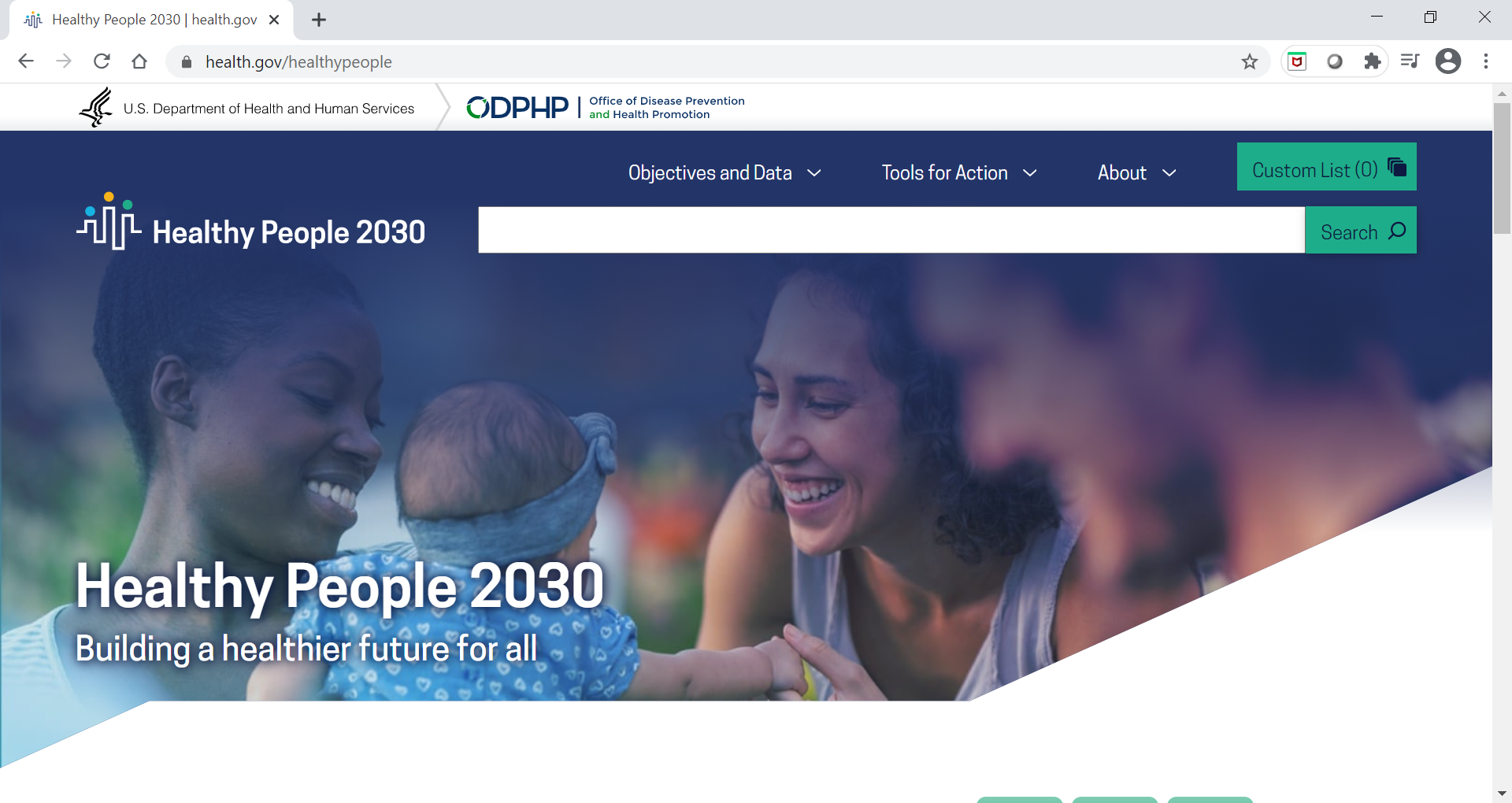 Presented by Partners in Medical Education, Inc. 2021
6
City Health Dashboard
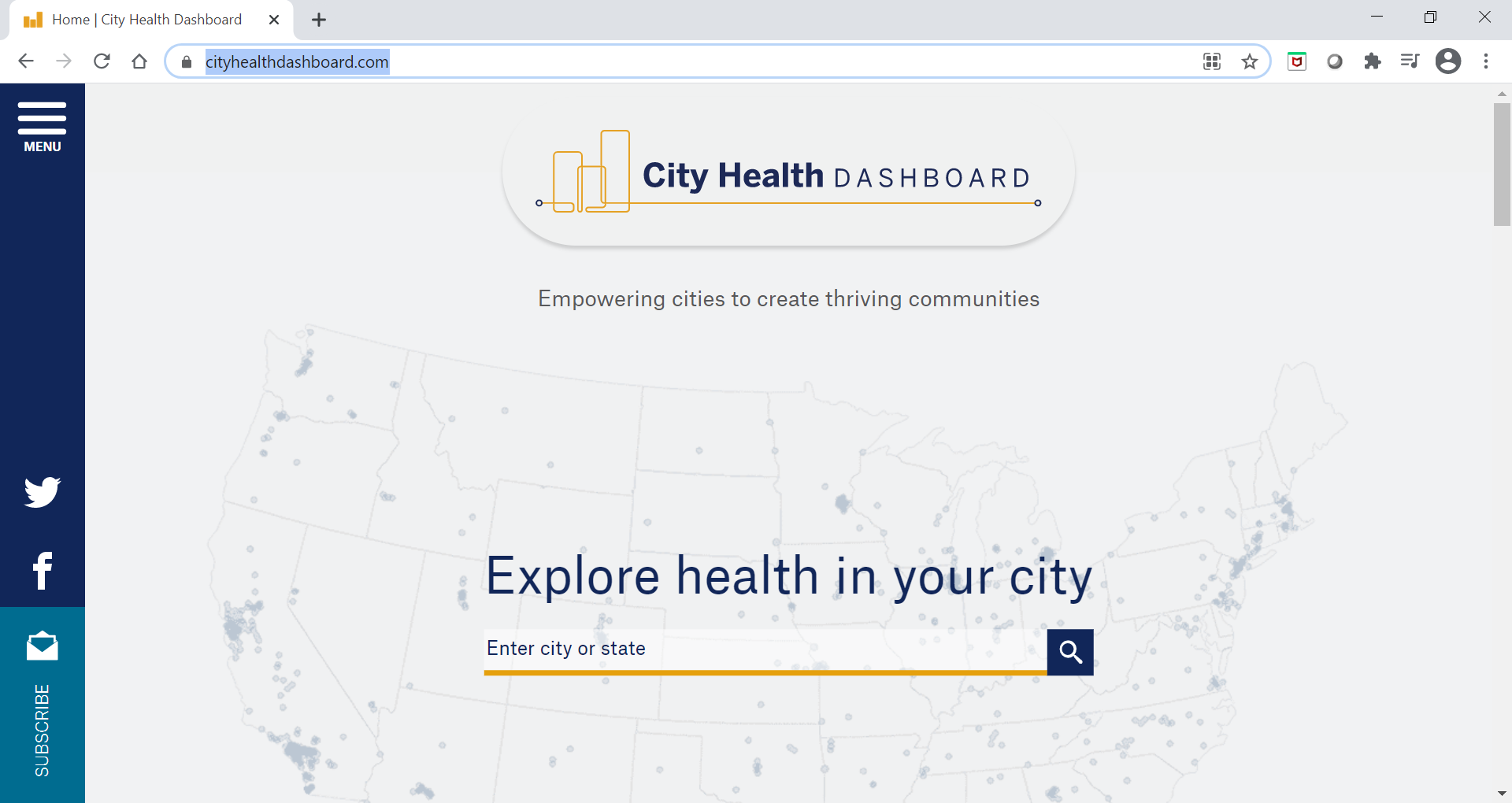 Presented by Partners in Medical Education, Inc. 2021
7
Diversitydatakids.org
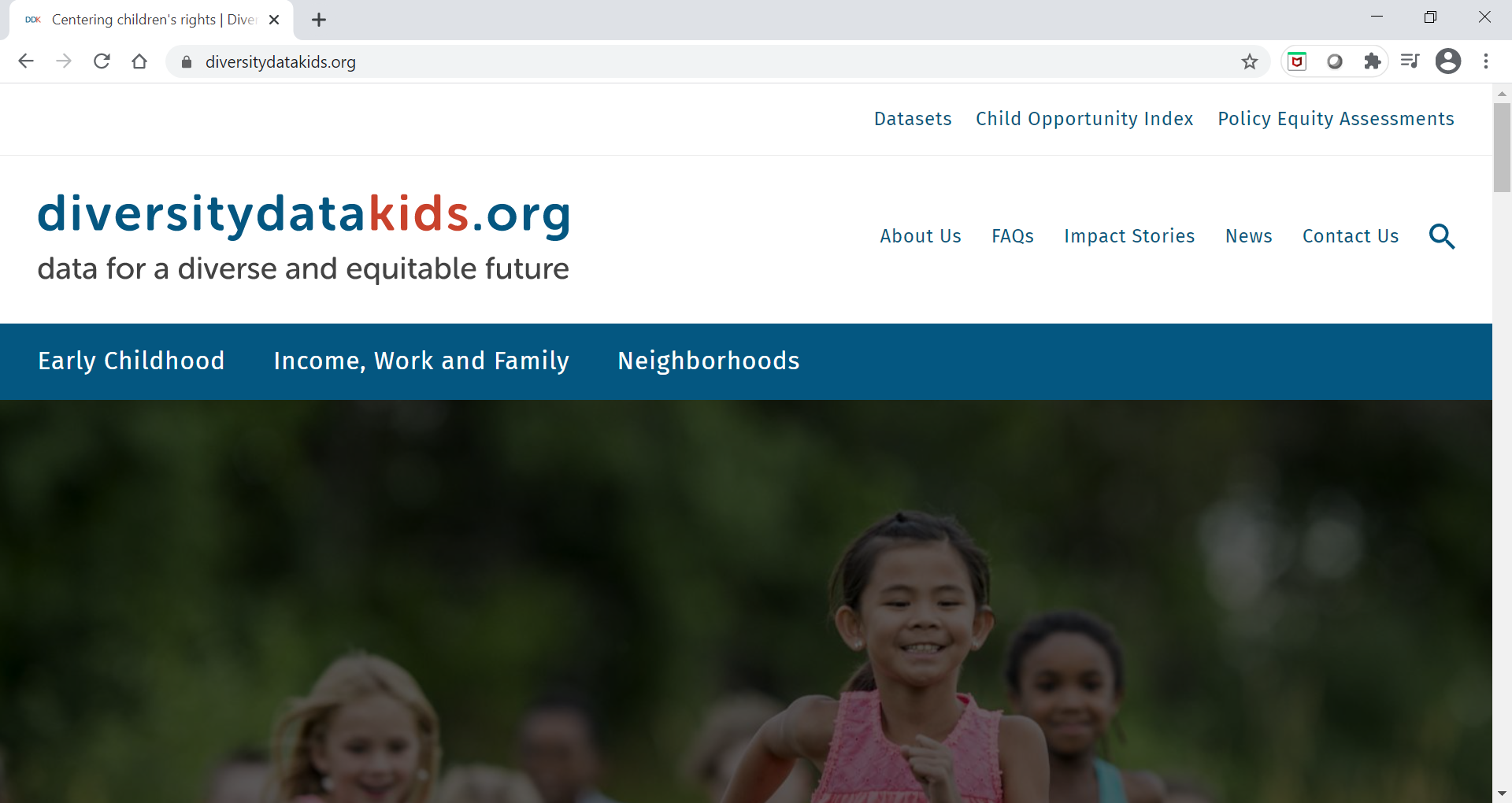 Presented by Partners in Medical Education, Inc. 2021
8
Office of Minority Health
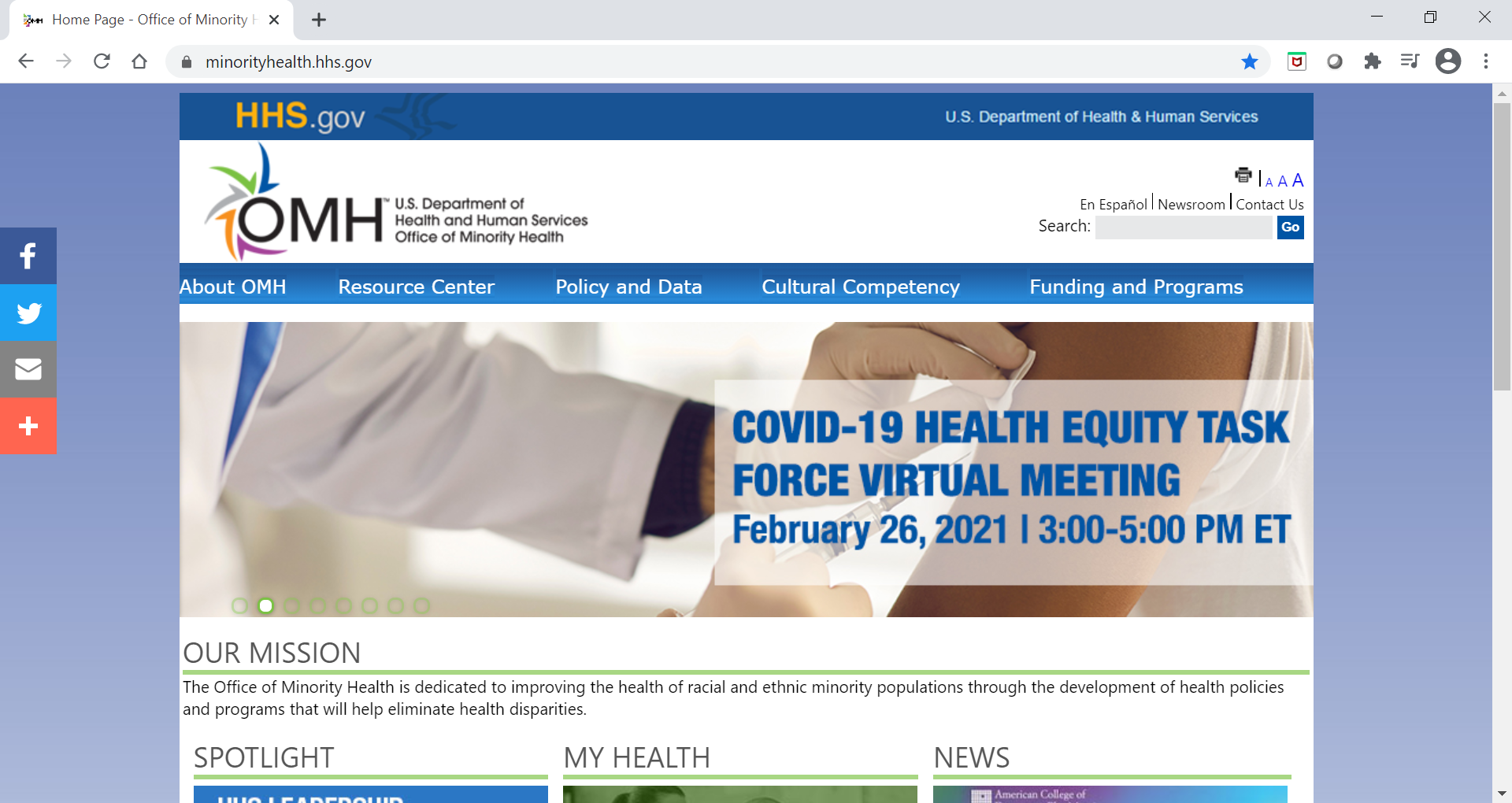 Presented by Partners in Medical Education, Inc. 2021
9
America’s Health Rankings
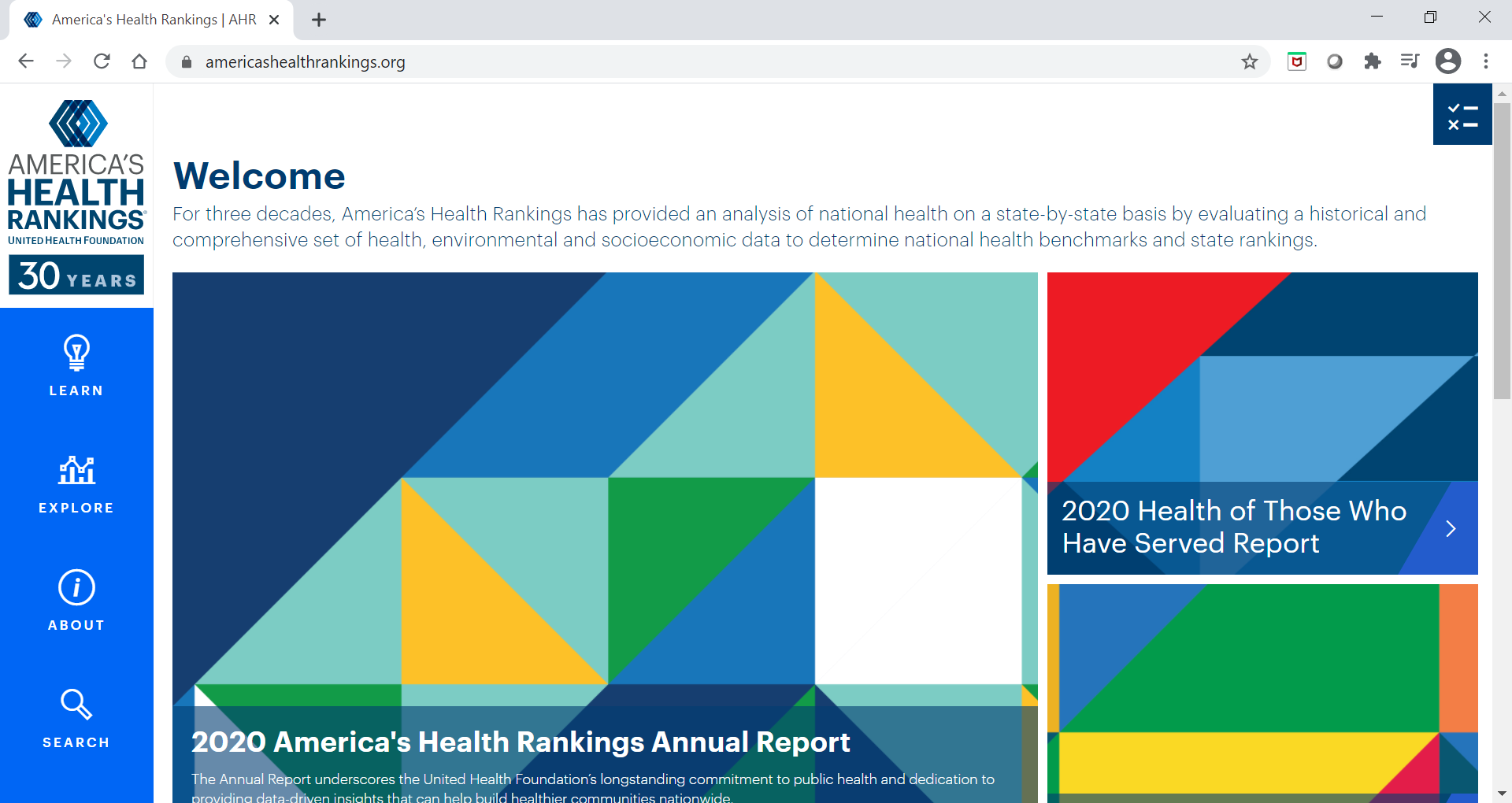 Presented by Partners in Medical Education, Inc. 2021
10
Let’s design a project
Identify needs and priority populations
Set targets
Find tools and resources
Monitor progress



(Adapted from https://health.gov/healthypeople/tools-action)
Presented by Partners in Medical Education, Inc. 2021
11
Identify Needs and Priority Populations
Community needs assessment
Quality improvement plans
Areas of low compliance on ACGME surveys
Program evaluations
Resident and patient feedback
Current projects
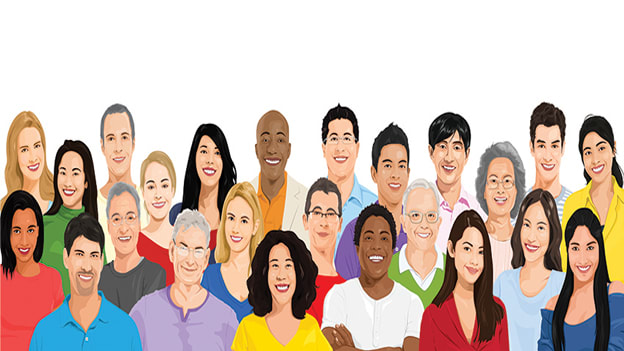 Presented by Partners in Medical Education, Inc. 2021
12
Sophie’s Hospital*
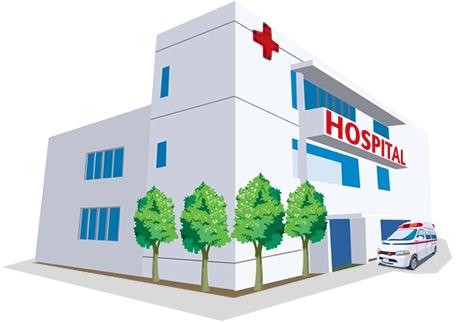 Community needs
Lack of access to affordable, healthy food 
Food deserts
Poor transportation

Patient population
57% Hispanic; 22% Black; 20% Other, White and Asian
38% of Hispanic patients have a diagnosis of diabetes
(*fictional)
Presented by Partners in Medical Education, Inc. 2021
13
Why is this important?
Lack of food access and poor nutrition contributes to…
Diabetes
Heart disease
High blood pressure

Common medical concerns our residents encounter everyday
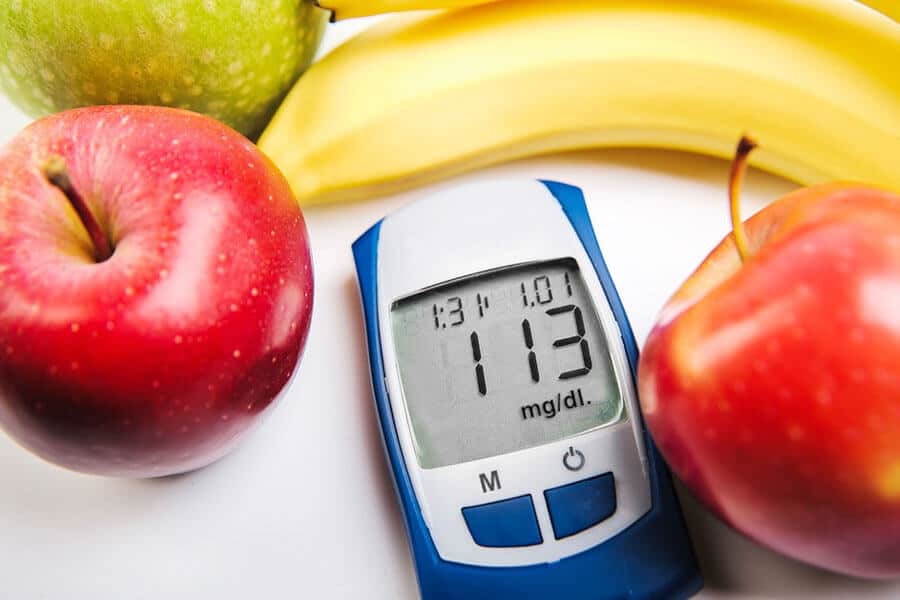 Presented by Partners in Medical Education, Inc. 2021
14
Set Targets - Diabetes
National Data
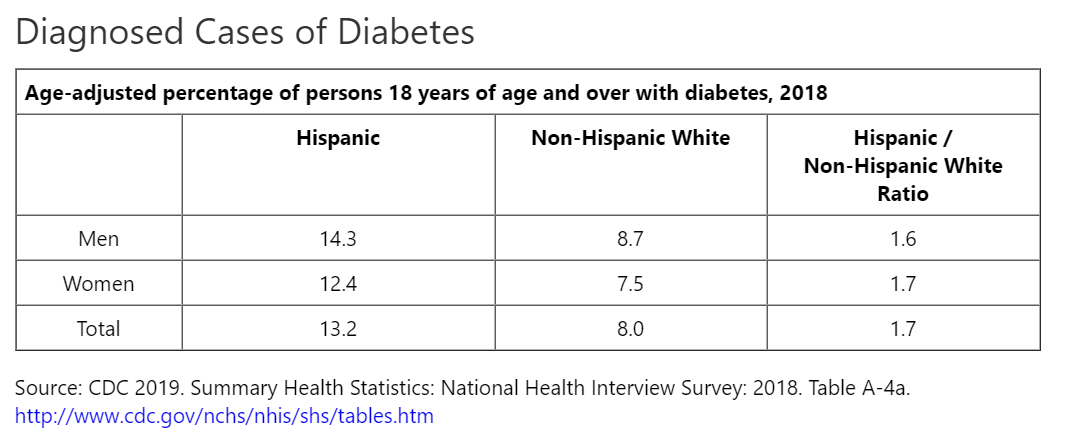 Presented by Partners in Medical Education, Inc. 2021
15
Set Targets - Diabetes
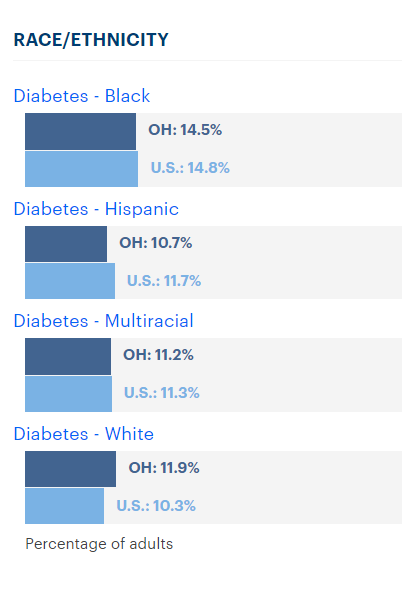 State Data (OH)
https://www.americashealthrankings.org/explore/annual/measure/Diabetes/state/OH
Presented by Partners in Medical Education, Inc. 2021
16
Set Targets - Local
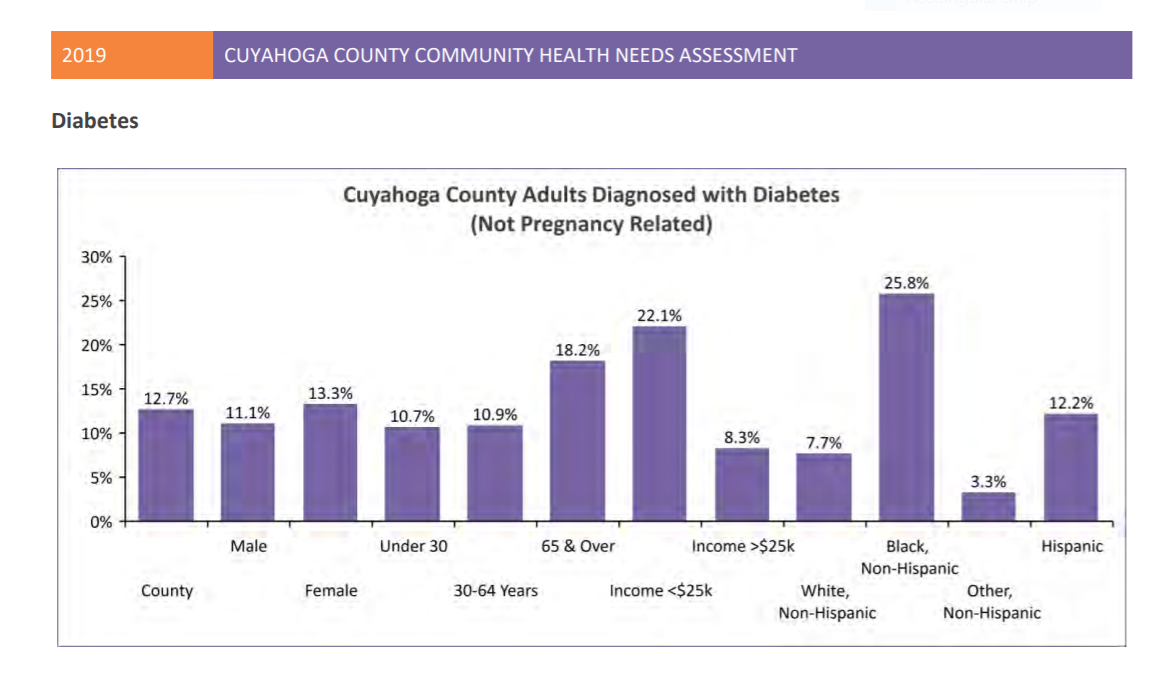 County 
Data
(Cuyahoga)
https://hipcuyahoga.org/wp-content/uploads/2019/10/2019_CHNA_10.25_Web_compressed-1.pdf; pg 43
Presented by Partners in Medical Education, Inc. 2021
17
Set Targets – Program
Diabetes and Hispanic Population 
at Sophie’s Hospital




  Reduce the prevalence of diabetes in the Hispanic patient population at Sophie’s Hospital to be at or below the national average in the next year.
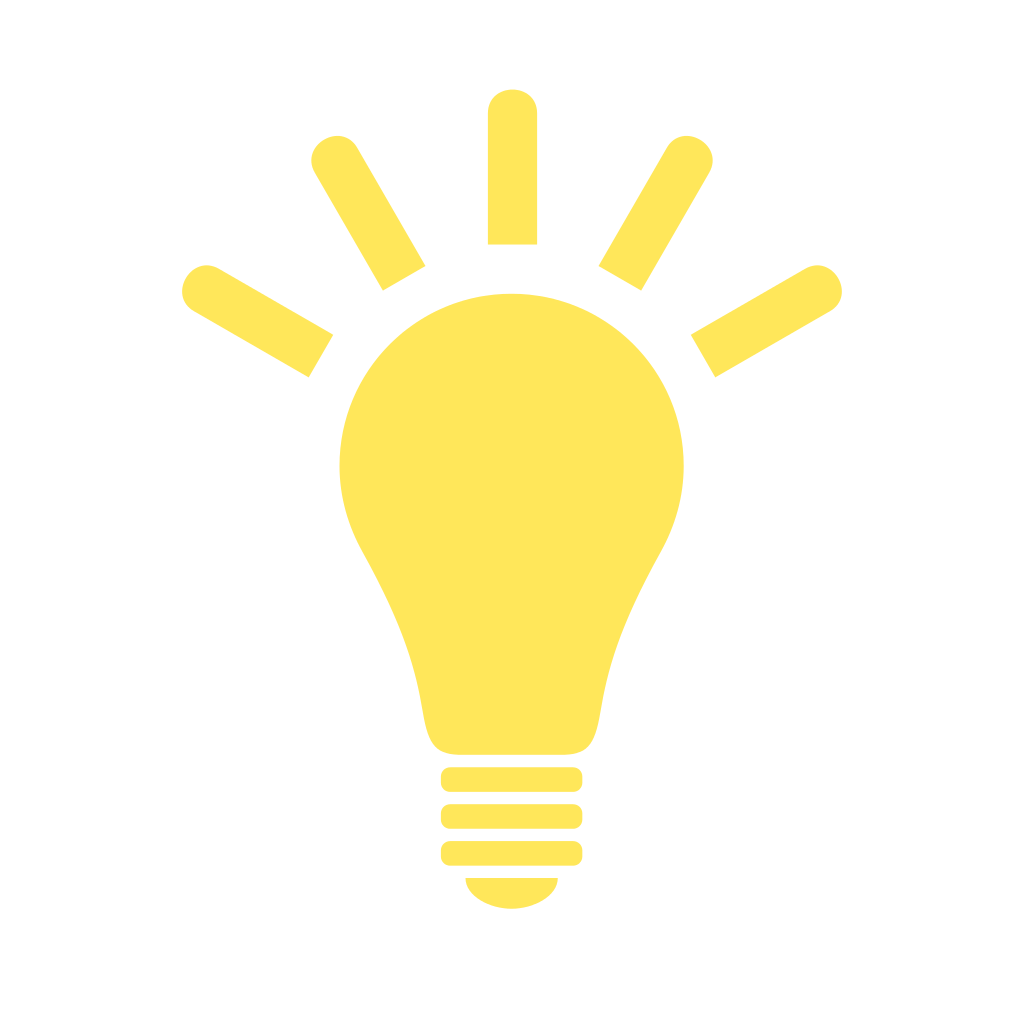 Presented by Partners in Medical Education, Inc. 2021
18
Tools & Resources- Existing Programs
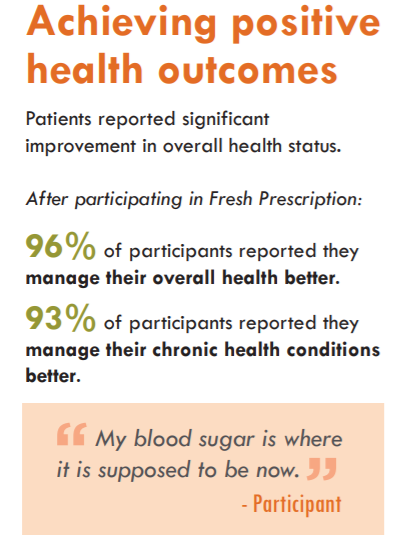 Food Prescription Program
Food Banks
Farmer’s Markets
Local Grocers
Fresh Prescription 
 Recipe for a Healthy Detroit
https://www.ecocenter.org/sites/default/files/FreshRx_Report_2016_Final.pdf
Presented by Partners in Medical Education, Inc. 2021
19
Tools & Resources -  Partnerships
Presented by Partners in Medical Education, Inc. 2021
20
Tools & Resources - EMR
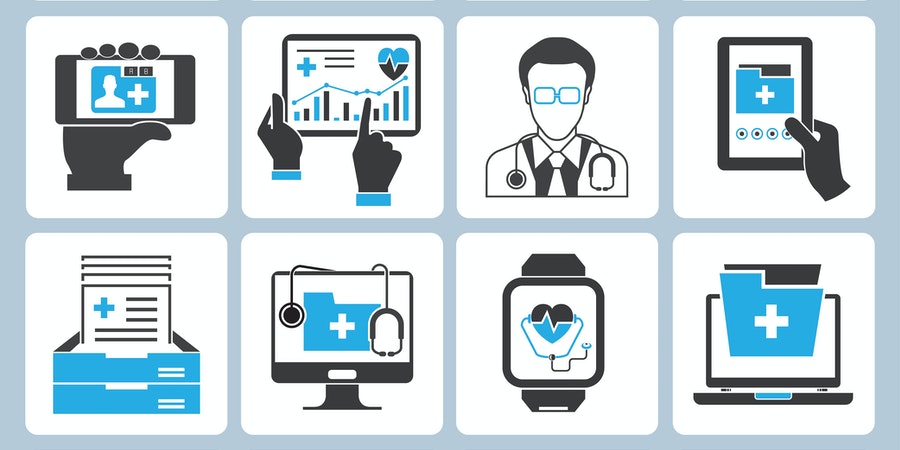 http://clipart-library.com/newhp/HC-Medical-Records-Digital.jpg
Presented by Partners in Medical Education, Inc. 2021
21
Tools & Resources
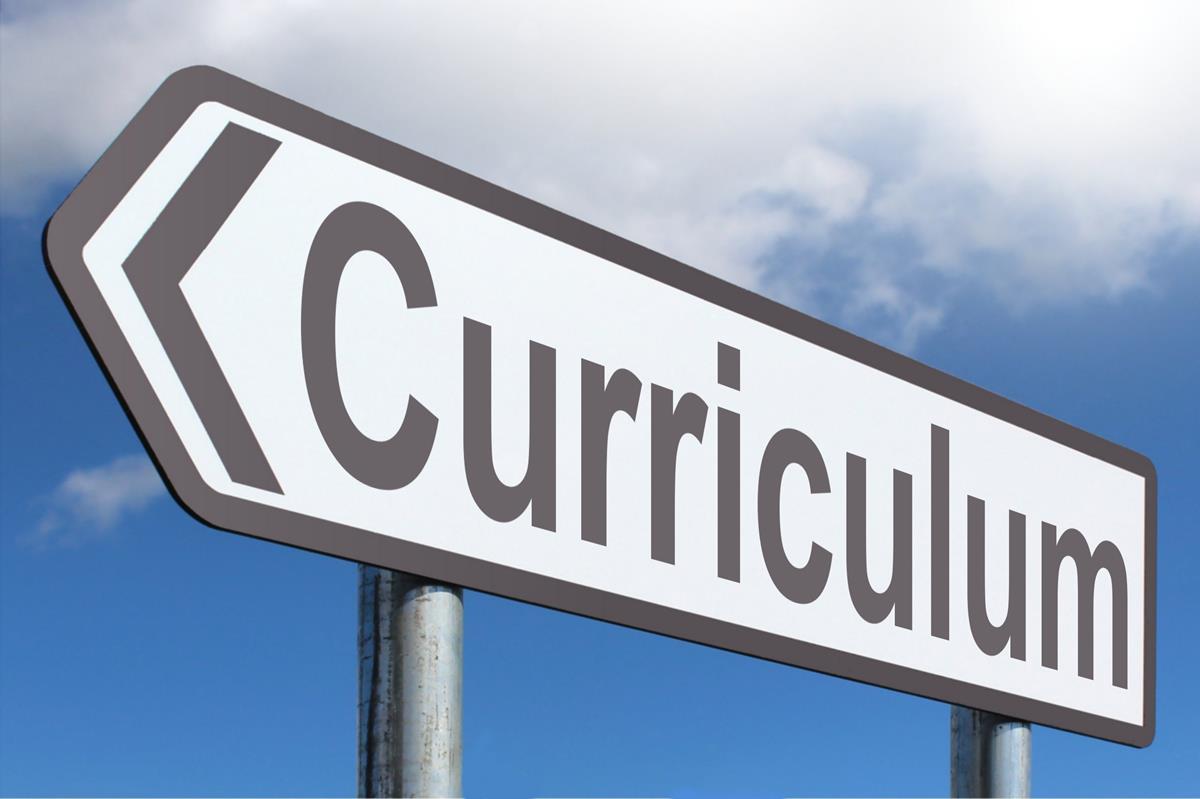 Your own Residency Curriculum
Various rotations
Meeting common program requirements
II.A.4.a.2 – design program based on needs of community
IV.B.1.1.1.e – understand & respond to diverse patient population
IV.B.1.f.1.f – population-based care
IV.D.2.a – scholarship in population health
VI.A.1.b.2.a – practice data
Presented by Partners in Medical Education, Inc. 2021
22
Monitor Progress
Literature & initiative progress
Periodic data check-ins
Patient feedback
Resident feedback
How is it going?
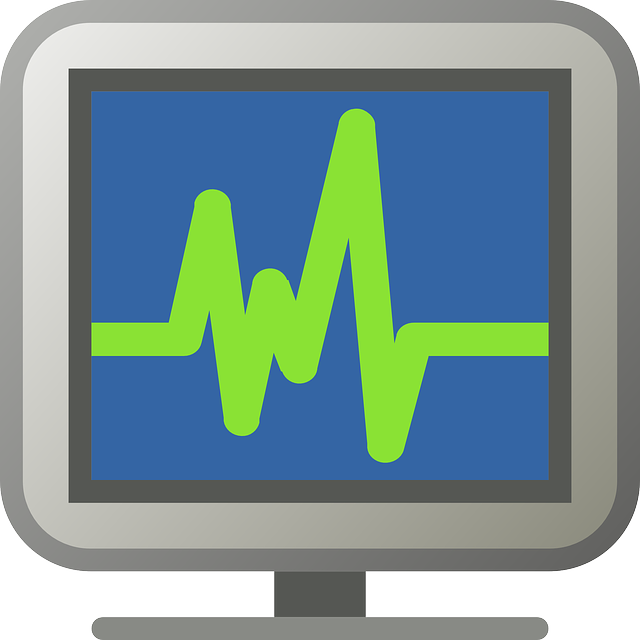 Presented by Partners in Medical Education, Inc. 2021
23
Improvement All Around
Patient Outcomes
Community
Presented by Partners in Medical Education, Inc. 2021
24
Final Thoughts…
Align projects with program, hospital and community needs
Focus on one area; avoid “rabbit hole”
National data can be used for benchmarking, source of current initiatives and general understanding
Stratify data in the beginning to gain further insight into disparities and inequities
Include IRB and/or other experts to ensure design, implementation and data collection is sound and publishable
Presented by Partners in Medical Education, Inc. 2021
25
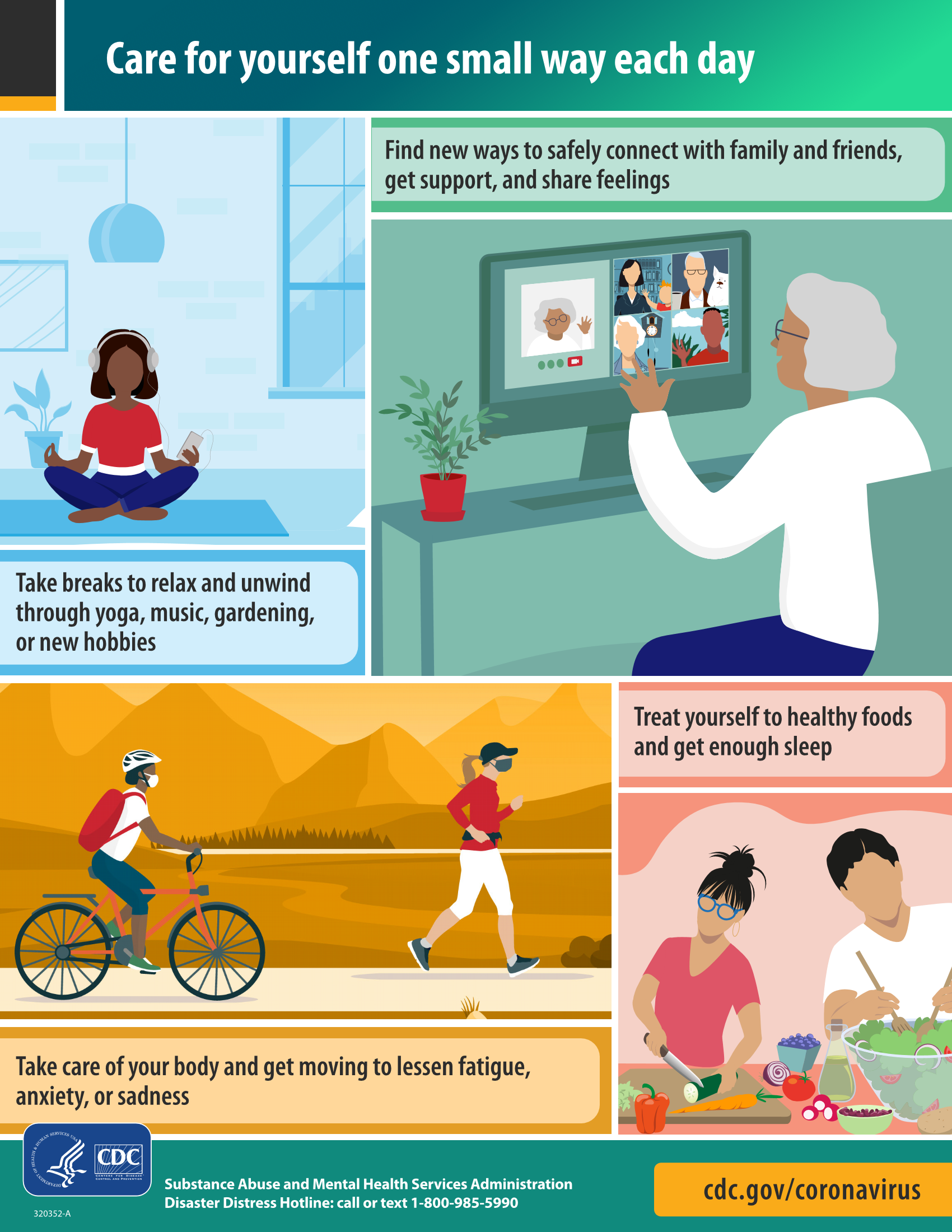 Take Care of YOU!
https://www.cdc.gov/coronavirus/2019-ncov/daily-life-coping/stress-coping/care-for-yourself.html
Presented by Partners in Medical Education, Inc. 2021
26
Questions
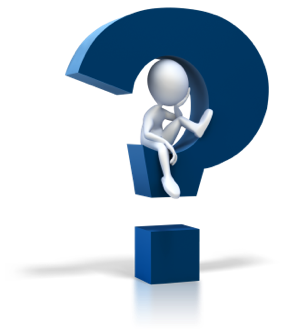 Presented by Partners in Medical Education, Inc. 2021
27
Latest On-Demand Webinars
Upcoming Live Webinar
         
      Ask Partners – Spring FreebieThursday, March 11, 2021  12:00pm – 1:00pm EST

         Lessons Learned from the Pandemic: Planning for the Next DisasterThursday, April 8, 2021  12:00pm – 1:00pm EST

Other Approaches to CCC & EvaluationThursday, April 27, 2021  12:00pm – 1:00pm EST

        ACGME Surveys – What Now?Thursday, May 6, 2021  12:00pm – 1:00pm EST
ADS Annual Update: Best Practices

Graduate Medical Education Financing

Artificial Intelligence in Medicine: Its Impact on GME

GME Workforce Planning

Working with a Statistician on your Research Project

Quality Improvement in GME: 5 years later

An Interdisciplinary Approach – Breaking Down the Wall

Meet the Experts – Fall Freebie

Working with Struggling Learners

DIO Role and Responsibilities: Keys to Success
NEW Faculty Development Series
15 Minutes to Effective Feedback
Toolbox for Teaching Millennials

Taking Supervision to the Next Level
Contact us today to learn how our Educational
Passports can save you time & money! 
724-864-7320
www.PartnersInMedEd.com
Presented by Partners in Medical Education, Inc. 2021
28
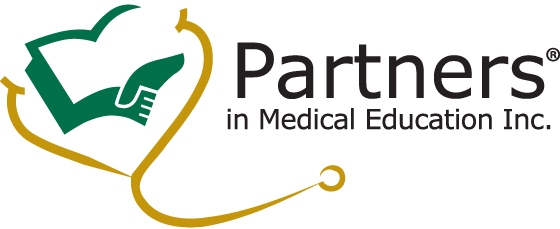 Partners in Medical Education, Inc. provides comprehensive consulting services to the GME community.  





   www.PartnersInMedEd.com
Christine Redovan, MBA, MLIS
          Christine@PartnersInMedEd.com
Presented by Partners in Medical Education, Inc. 2021
29